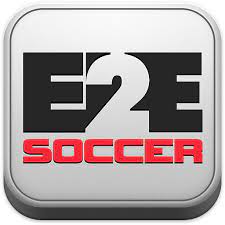 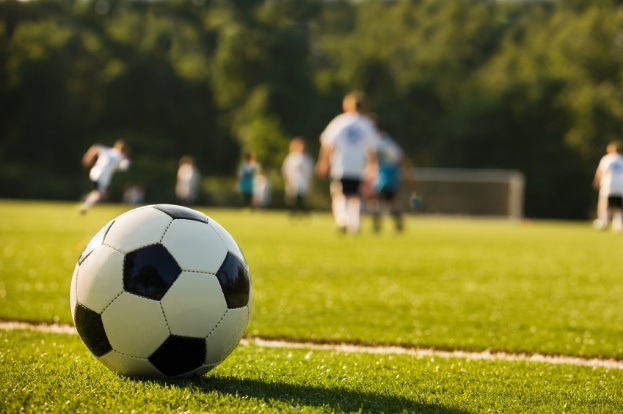 Eastern Ontario SL
Club Training
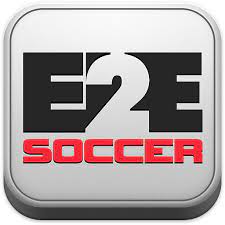 About E2E Soccer
Company was founded in 2003

We are located in Ottawa

We provide IT solutions for the soccer community

Our products allow our customers to automate their operations in a cost-effective manner 

Our goal is to provide the customer with an end to end or E2E solution
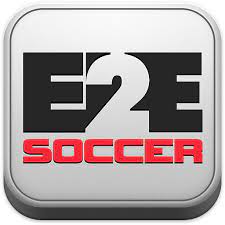 The Eastern Ontario SL solution
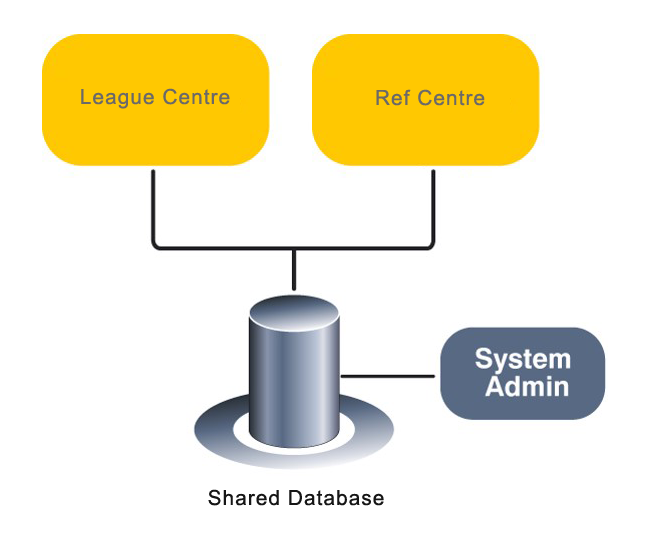 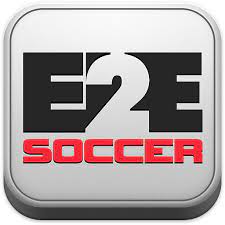 League management roles and responsibilities
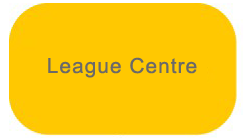 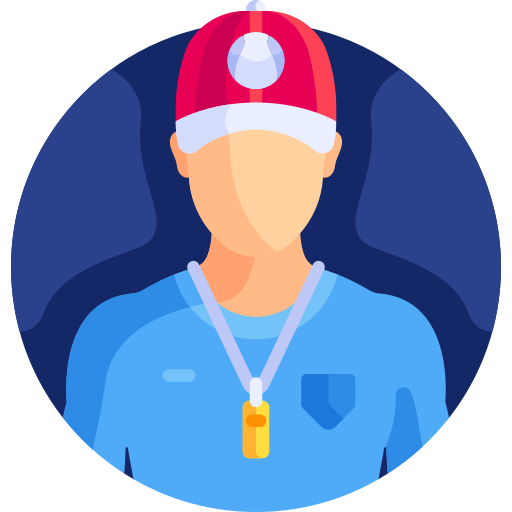 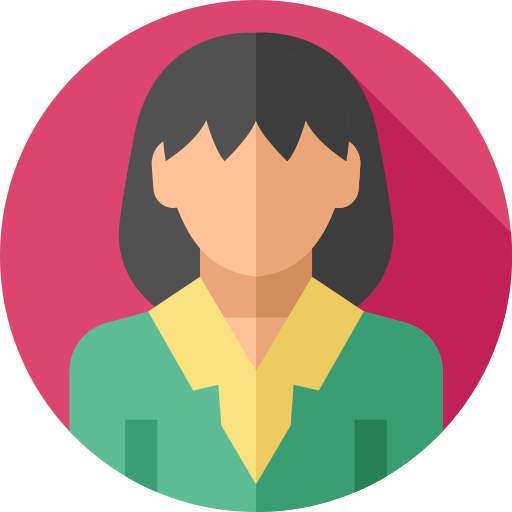 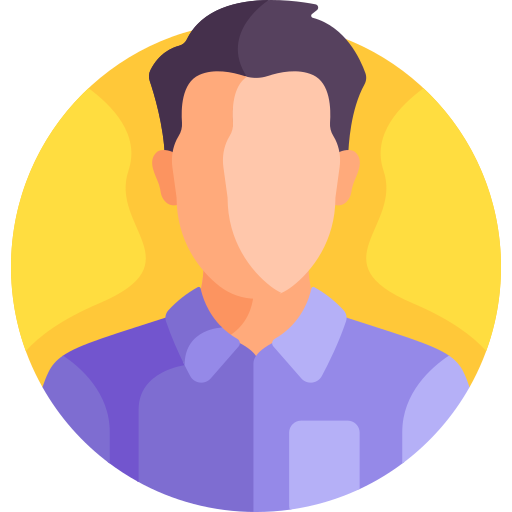 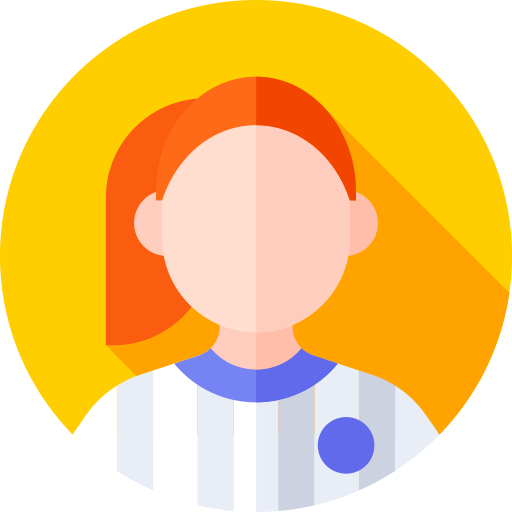 League staff                         Club staff                        Team staff                        Players
Read only
Generate game sheets
Submit game reports
Request call ups
Team oversight
Approve call ups
Club management
Generate schedule
Review game sheets
Discipline management
Operate the league
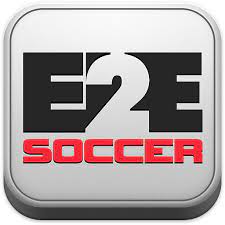 Referee management roles and responsibilities
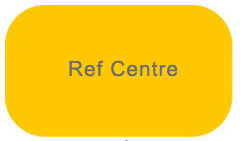 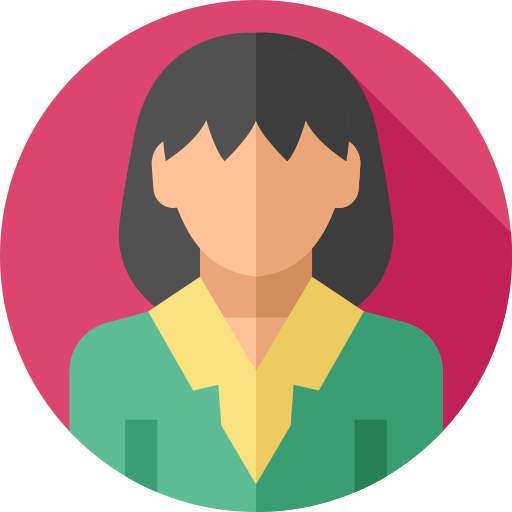 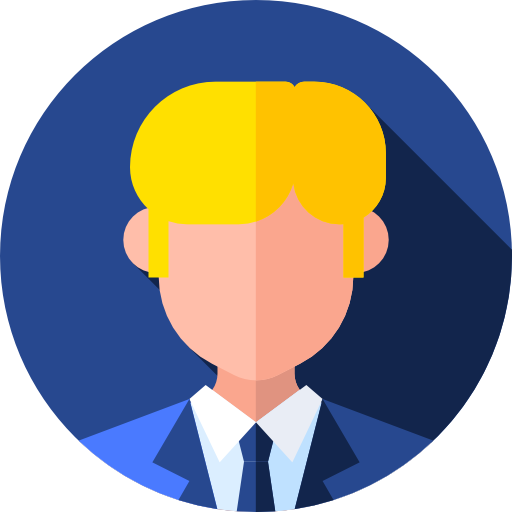 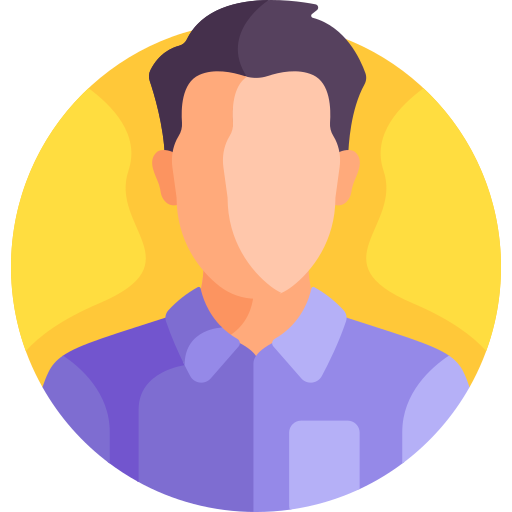 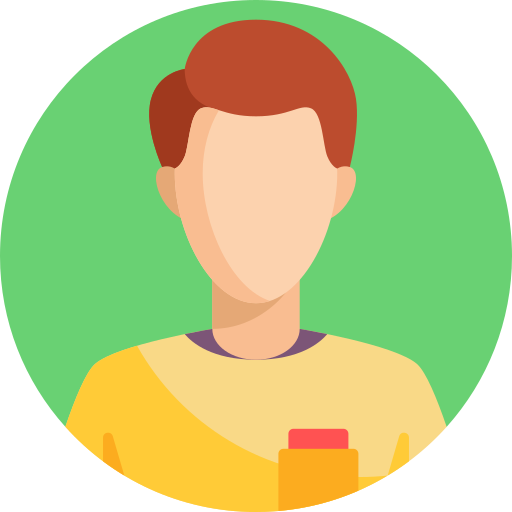 League staff                         Club staff                        Assigner			        Referees
Accept game offers
Submit game reports
Submit discipline
Upload game sheets
Assign referees
Support referees
Referee oversight
Referee oversight
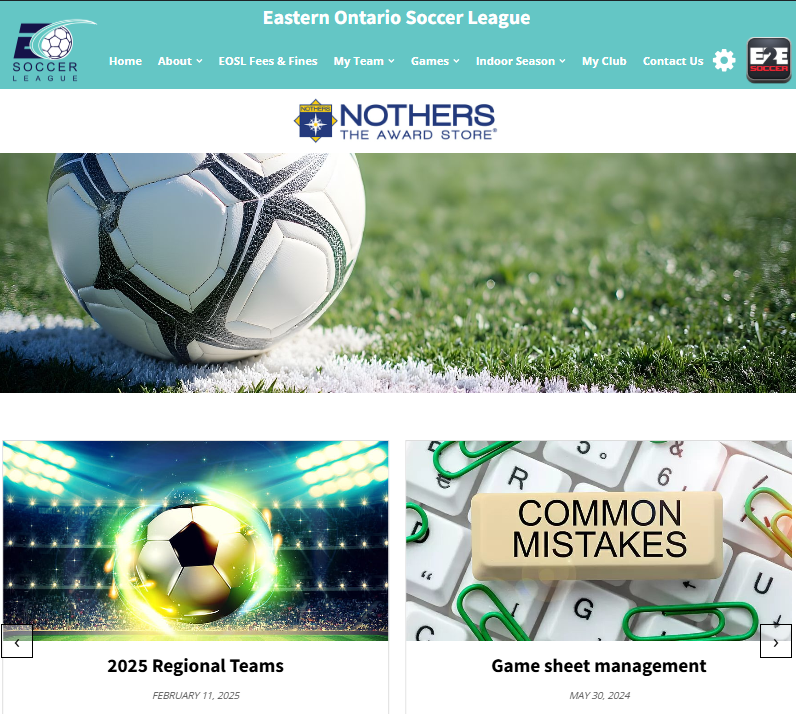 This is your website.

https://eosl.ca/

Go to the front office and click on My Club.

Then log in with the email and password in the email.
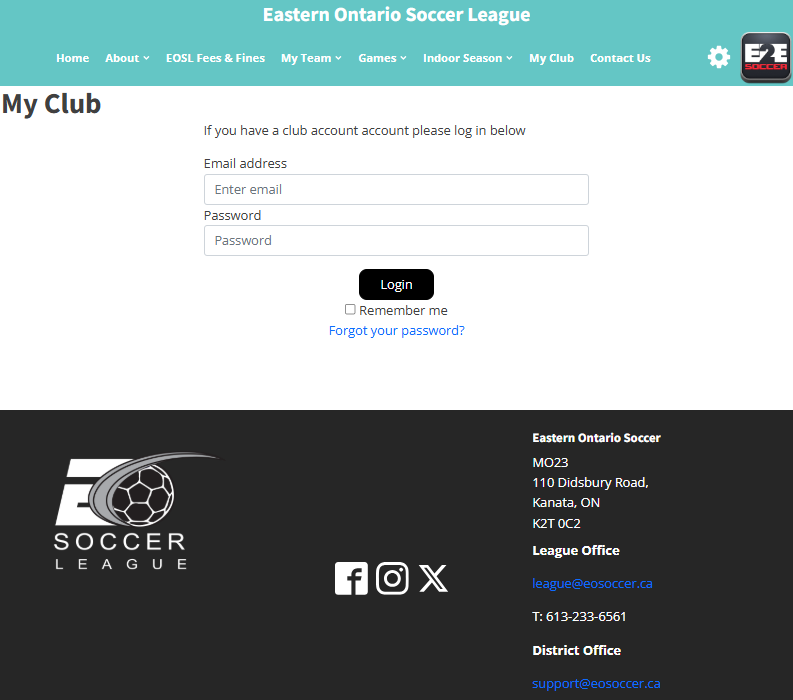 Log in using the email address and password that you have been given.

Use the “Forgot your password?” to reset your password
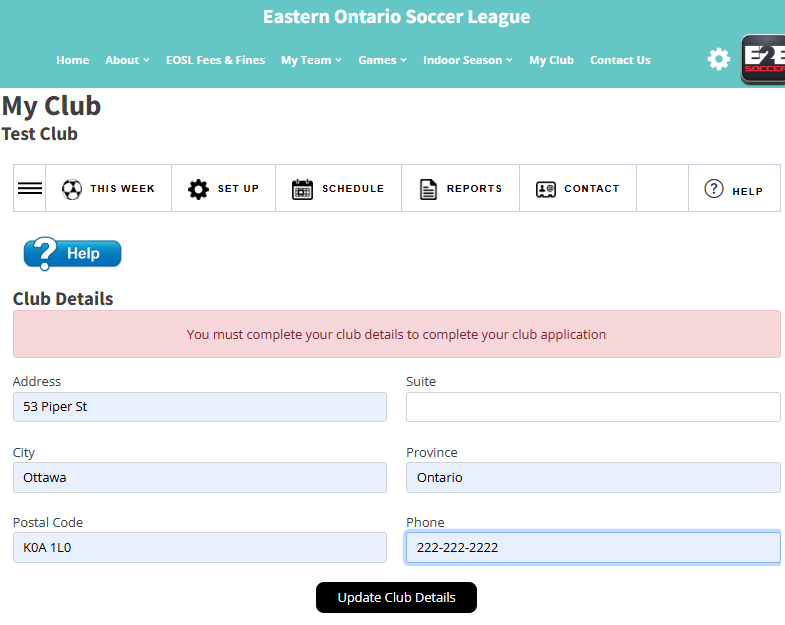 First time logging in, your club address must be updated.
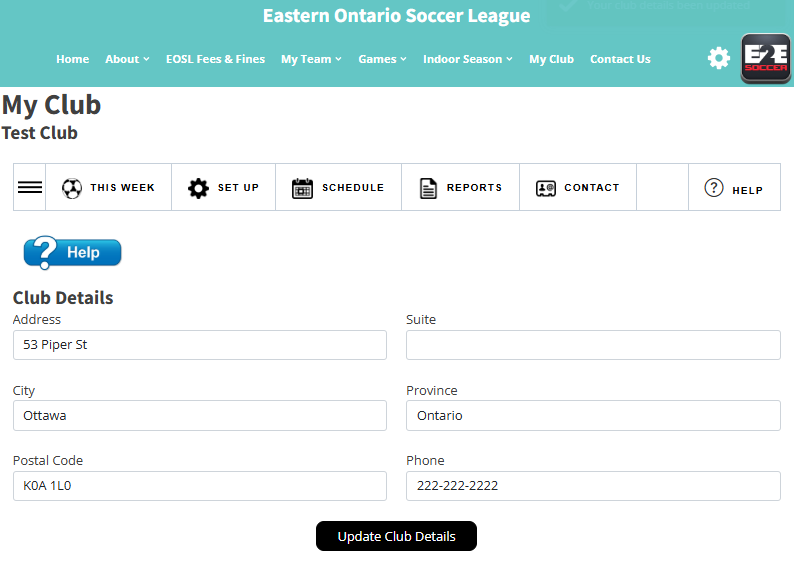 Your club name
The club module
has 5 menus
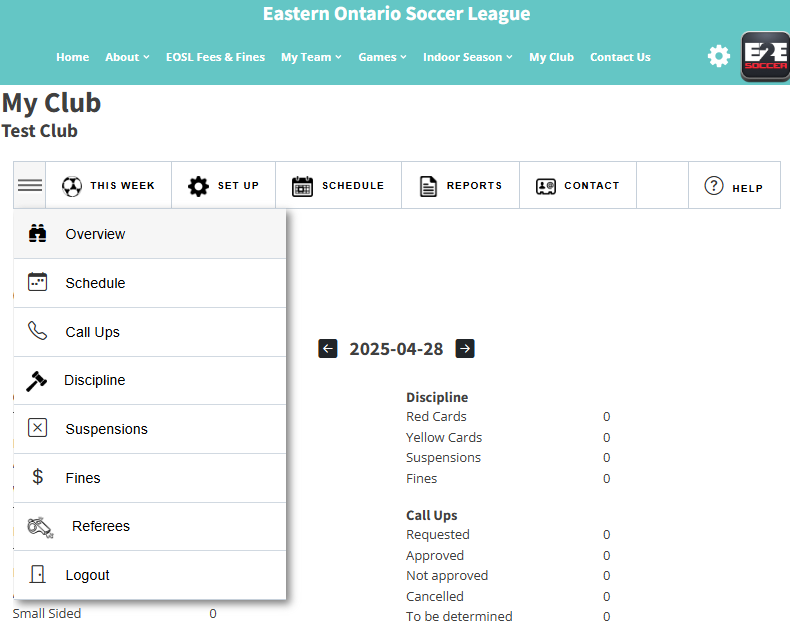 Use the 3 bars to see
the tools in each menu
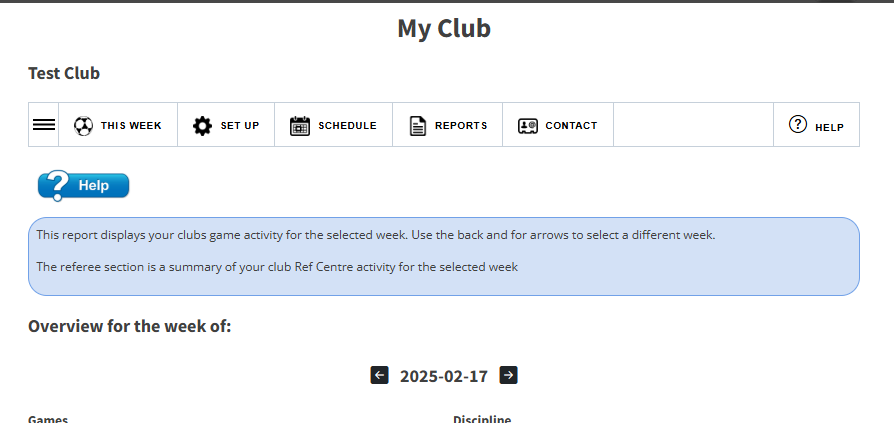 Click the Help icon for online assistance. A tool tip will appear.

Click the Help icon a second time and the tool tip will disappear.
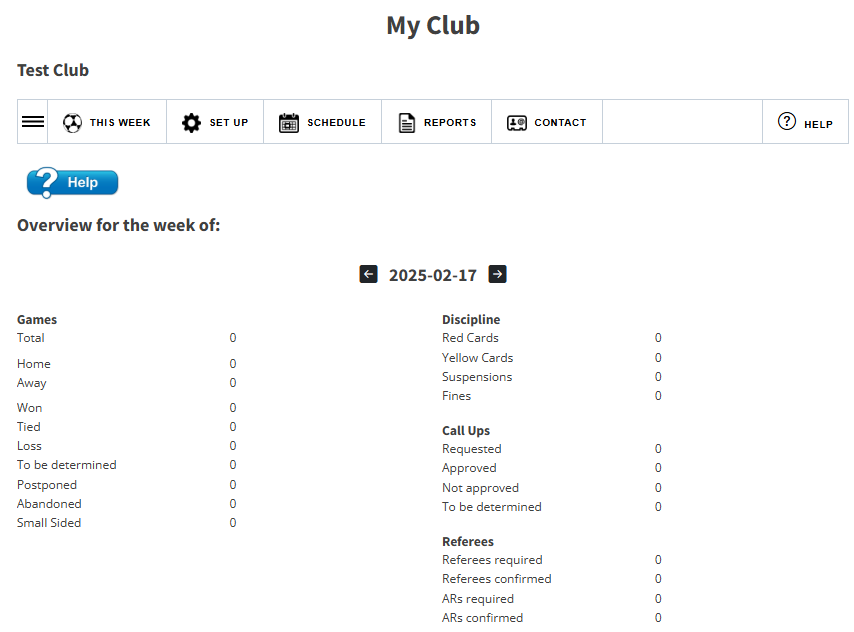 Your landing menu will be ‘This Week’
The tools in this menu report on you club for the selected week.

Your landing page is “Overview for the week”. It shows your statistics for this week's games.

Use the back and for arrows on the week to move to another week.
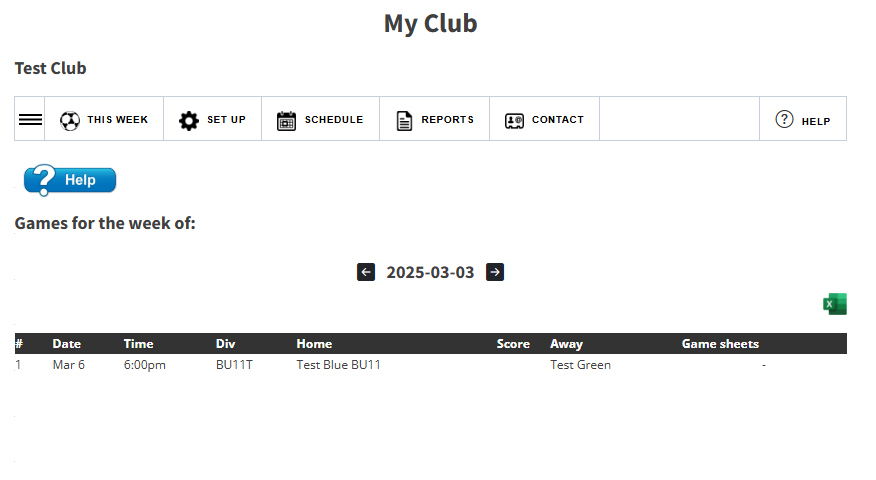 Games for the week for all teams within the club are listed.





Once the referee has uploaded their game sheets, a club can view them here.
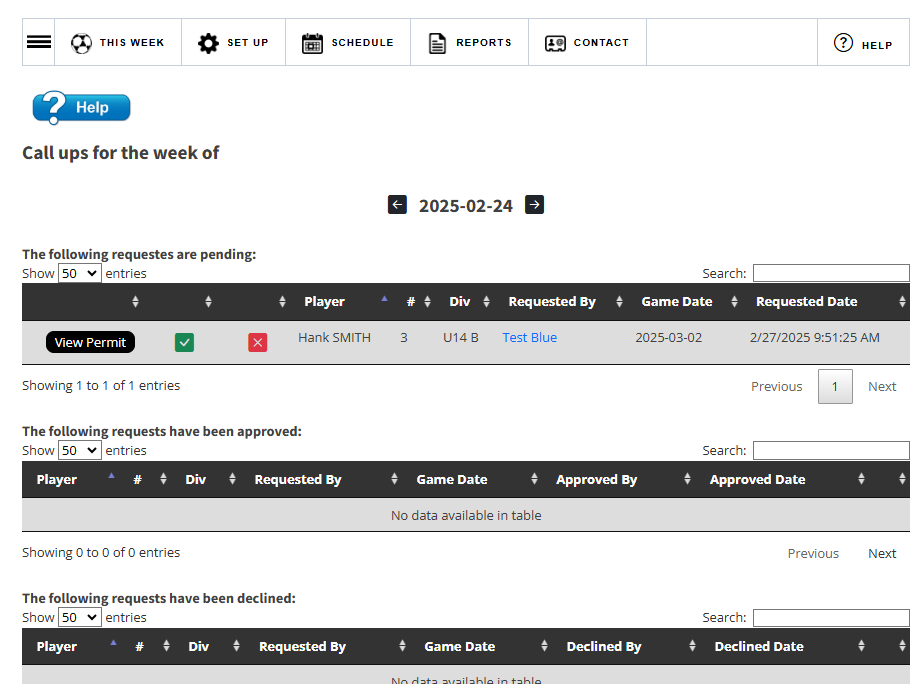 View your call ups for the week.

Click on the green check mark to approve and the red X to decline the call up.
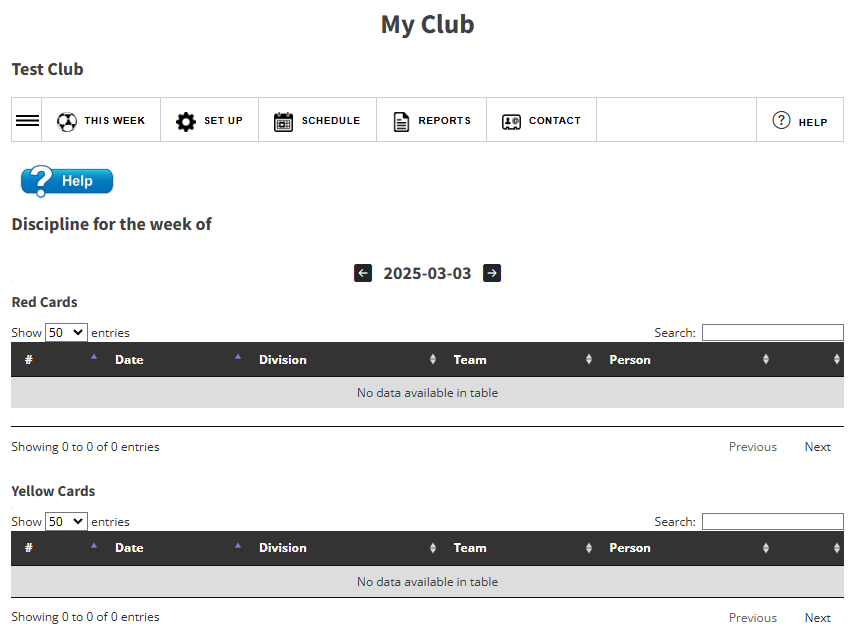 View your discipline for the week.
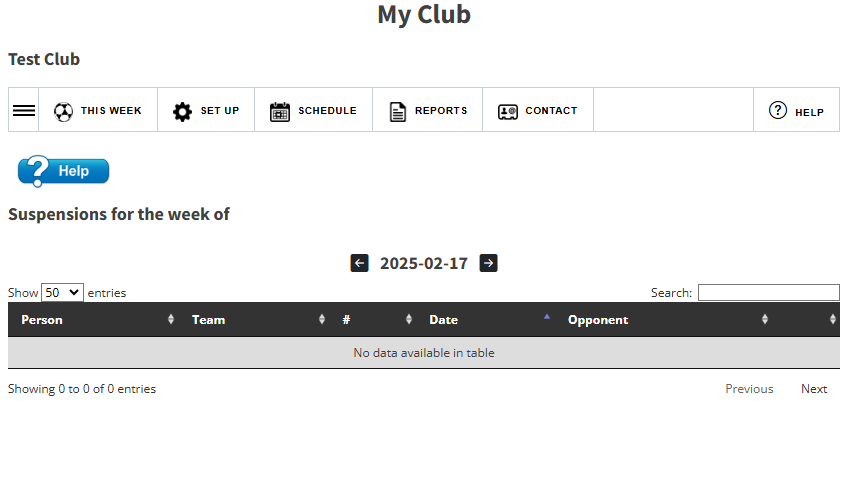 View who is suspended this week.
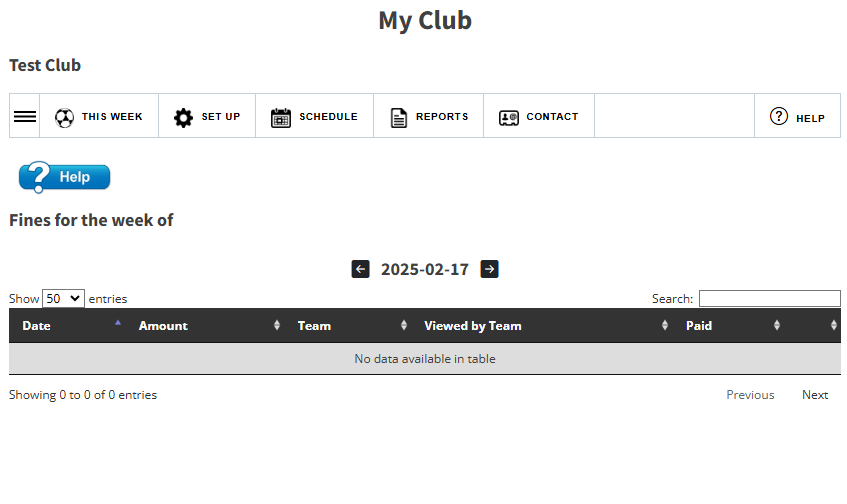 View your fines from this week.
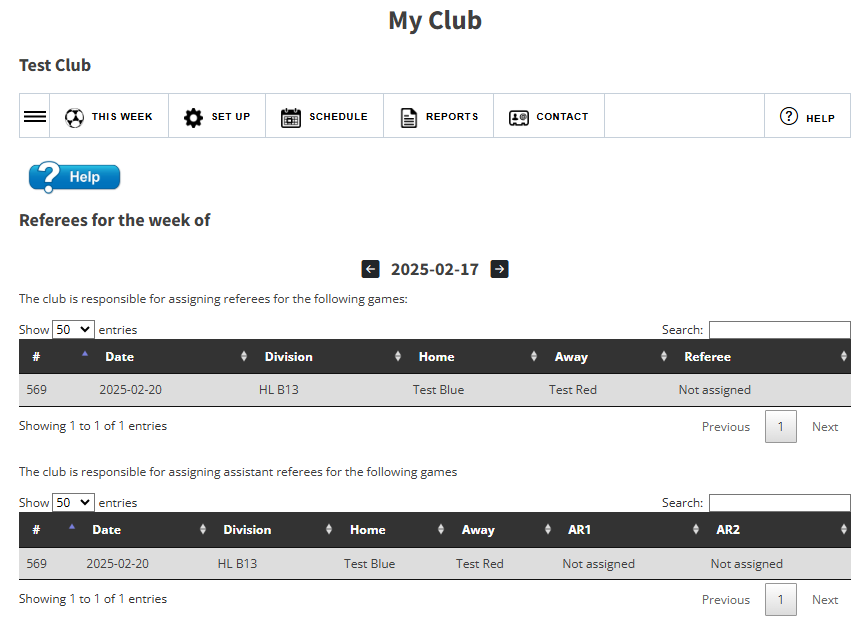 View your referees for the week.

This is read from Ref Centre.
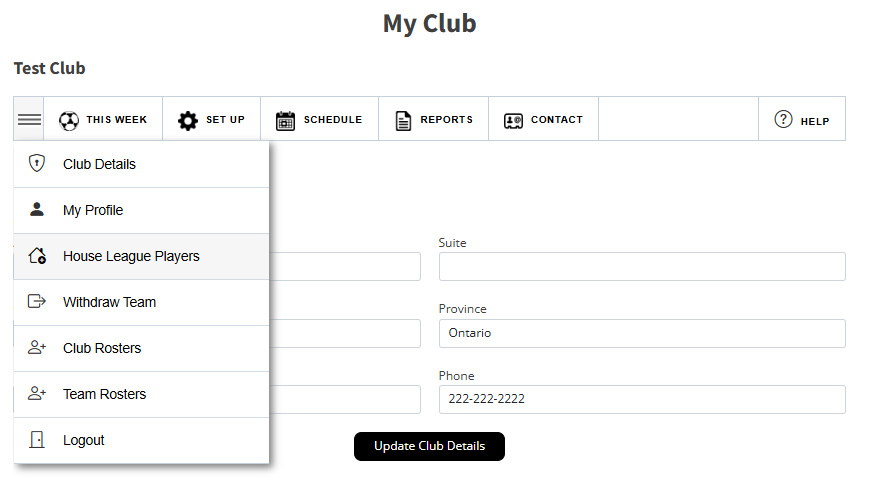 Set Up

The Set Up menu allows you to update your club detail.
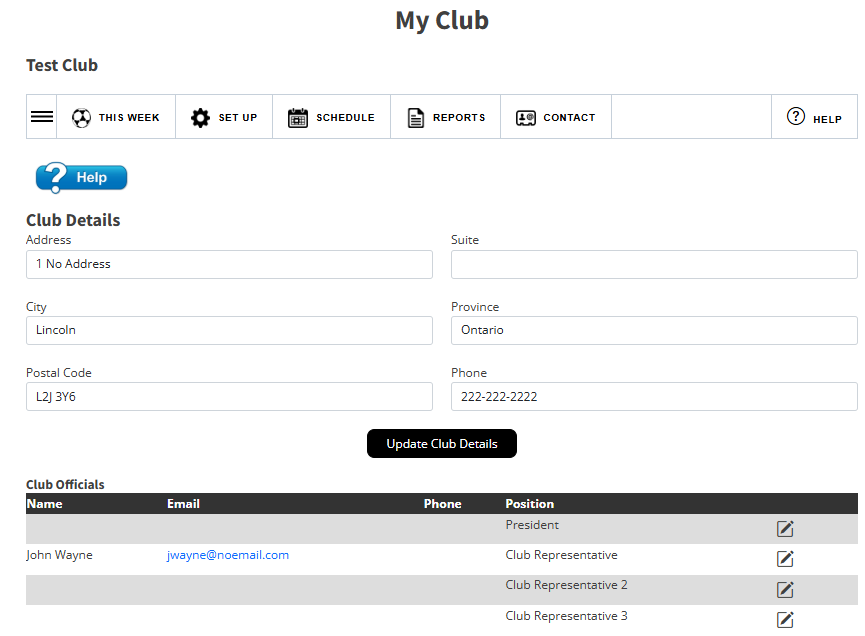 Manage your club profile and club officials on the Club Details page.




Use the pencil icon to update a club official
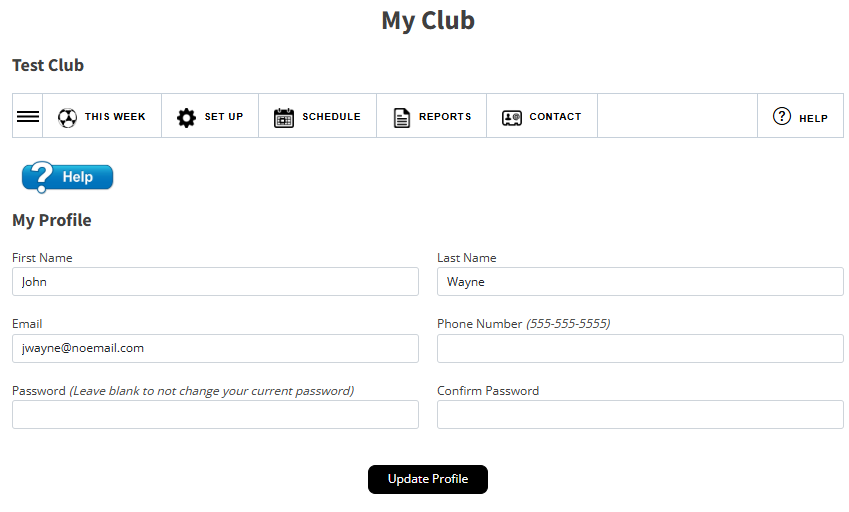 Manage your profile on the My Profile page.
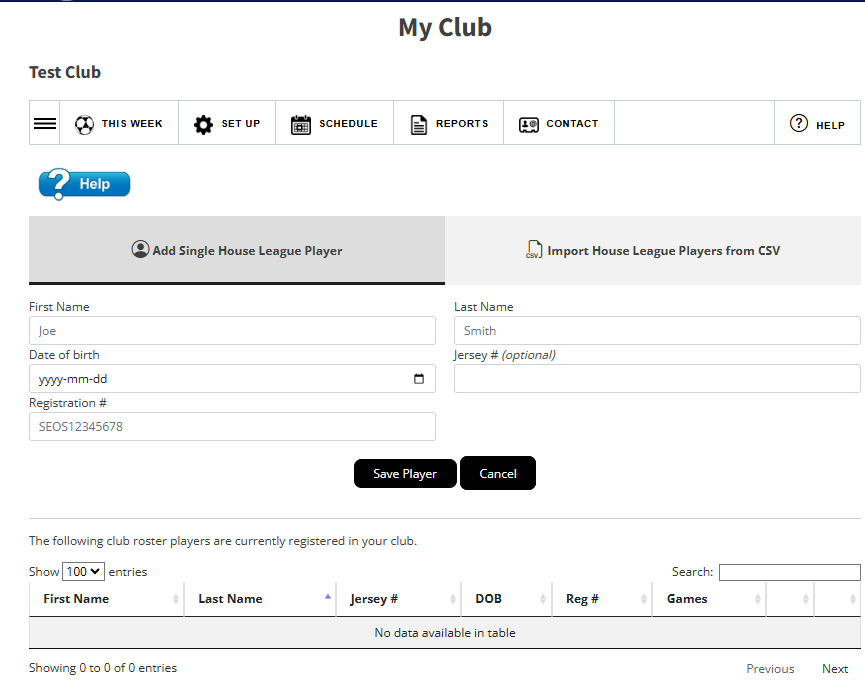 Adding house league players

Clubs can add house league players (those not within the EOSL) who can then be called up to a team within their club.

This can be done individually or through an CSV file.
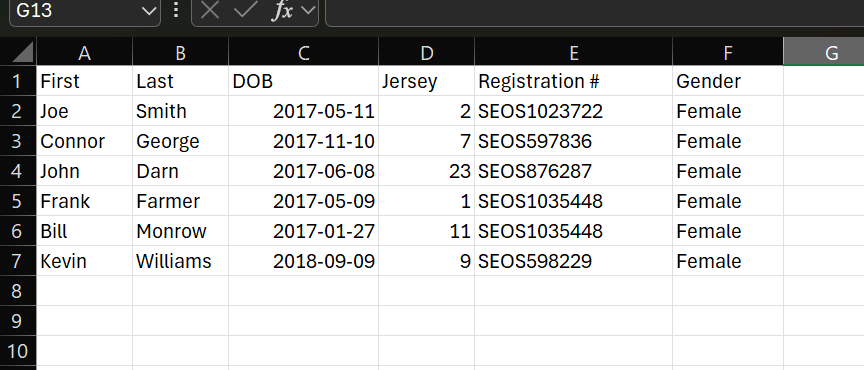 This is the ideal setting for your house league upload.
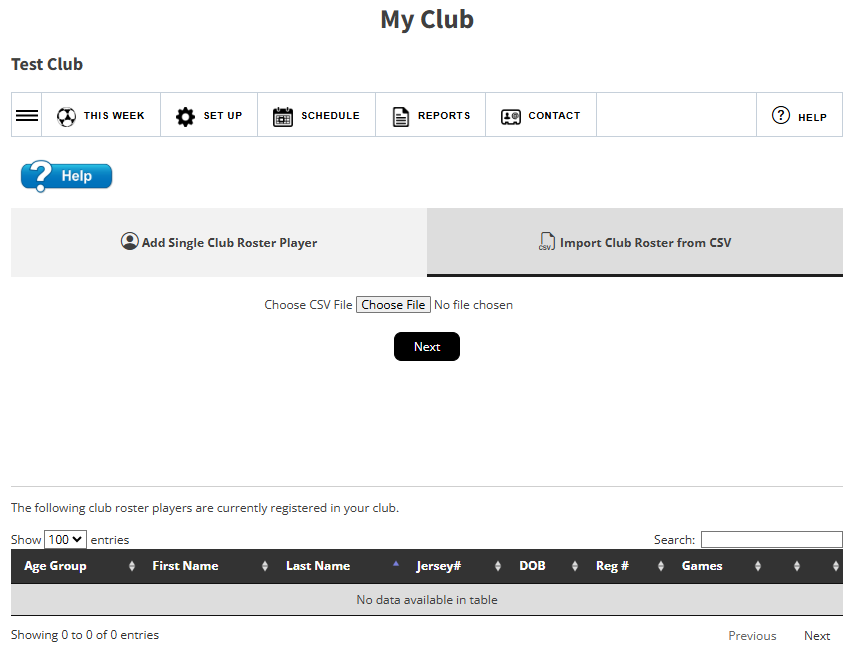 Adding Club Rosters

This can be done the same as house league  players.

This can be done individually or through an CSV file.

To upload by CSV, click on the tab to Import

Choose the file from your computer.  There is no template, but a sample is able on the next slide

Click Next.
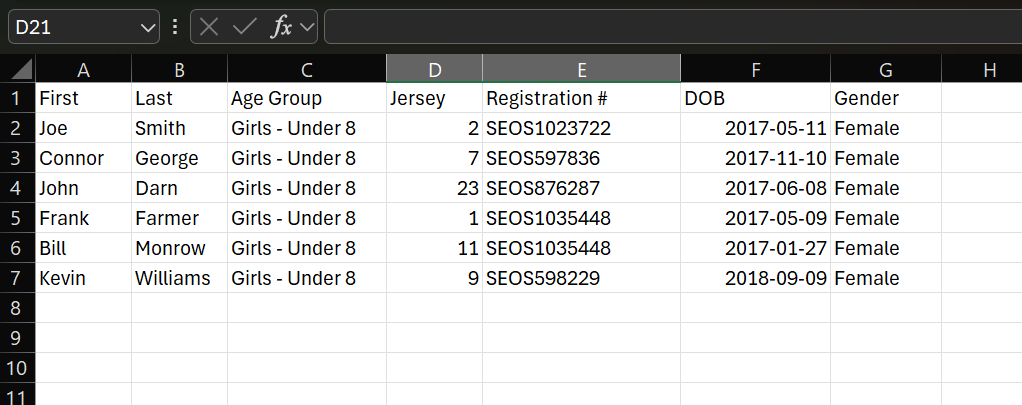 This is the ideal setting for your Club Roster upload.

Note that the Age group is required to determine the club roster the players are being added to.

If the headings do not match the upload requirements, you will need to choose the name from the drop-down menu on the next slide.
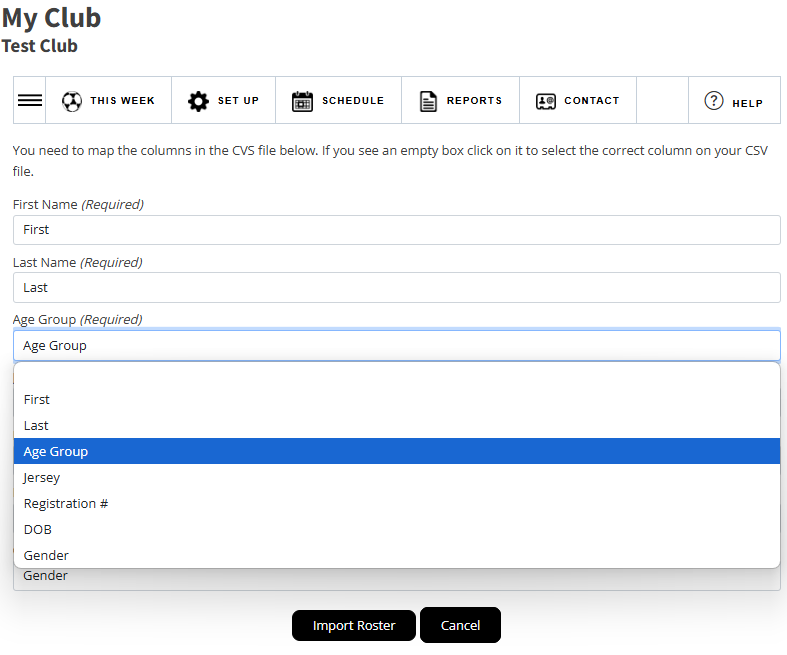 You will need to “map” the fields to match your spreadsheet.

If you are not importing details, you can choose the drop down to bypass option.

Each option has a drop-down list.

If the cell appears blank, choose the name that will appear in the drop down which matched the name on your spreadsheet.

i.e Spreadsheet has a column titled Age, heading on this page is called Age Group, choose Age from the drop down.

Click Import Roster to upload.
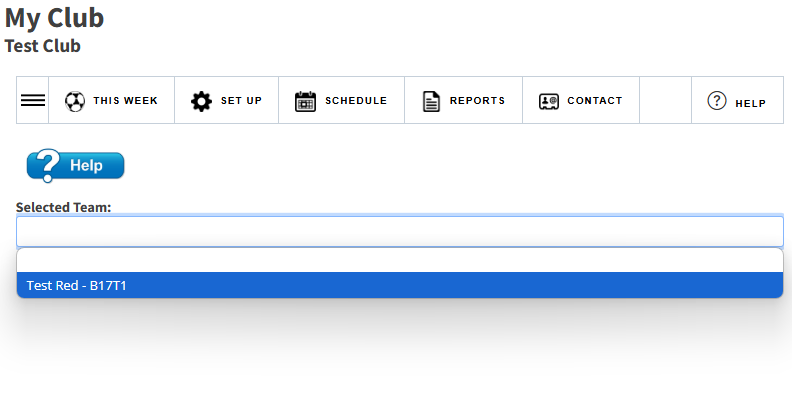 To upload teams U13 and above, go to Team Rosters (under Set Up)

Select your team from the drop-down menu
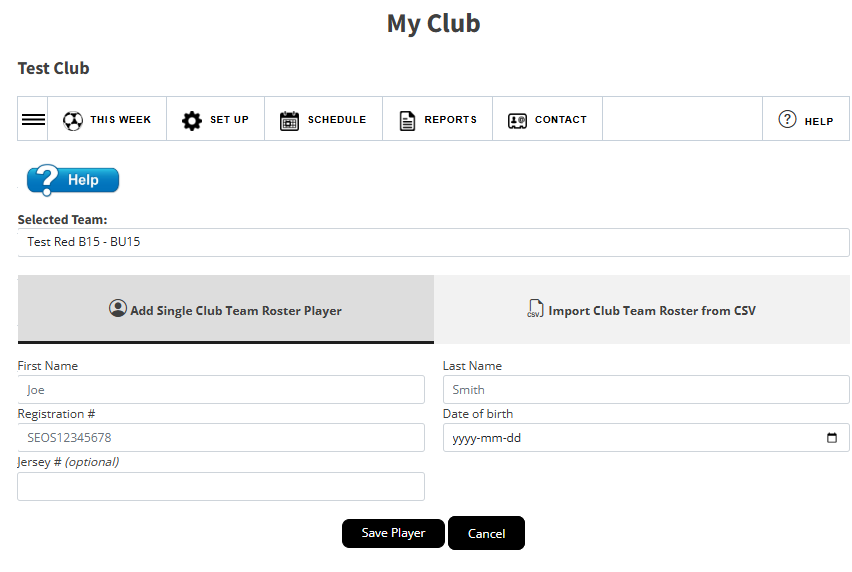 If using a CSV file, the team roster upload is the same format as the house league upload.

No Age Group is required.
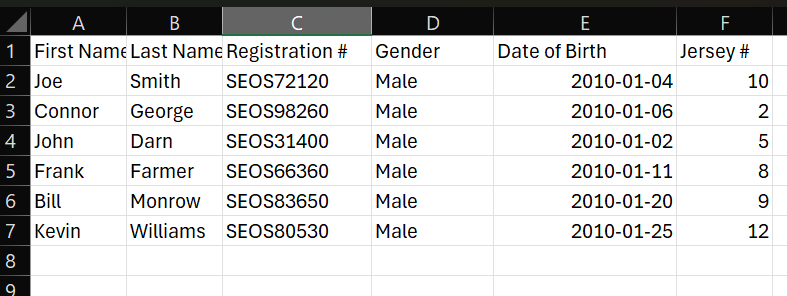 Team Roster upload sample
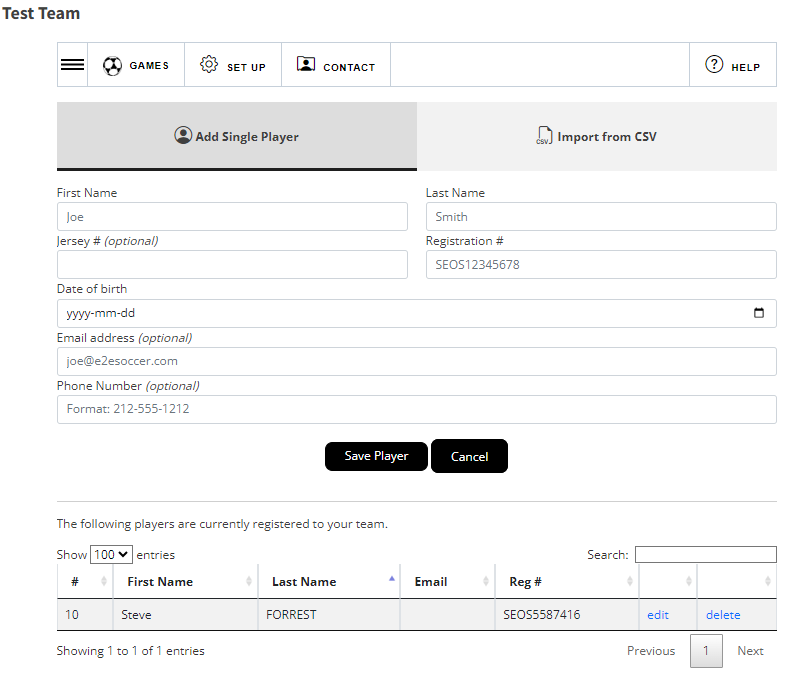 After players have been added
he or she will be listed in the table
below the buttons

If you need to edit or delete the
player use these links

Jersey numbers can be edited or added here as well.
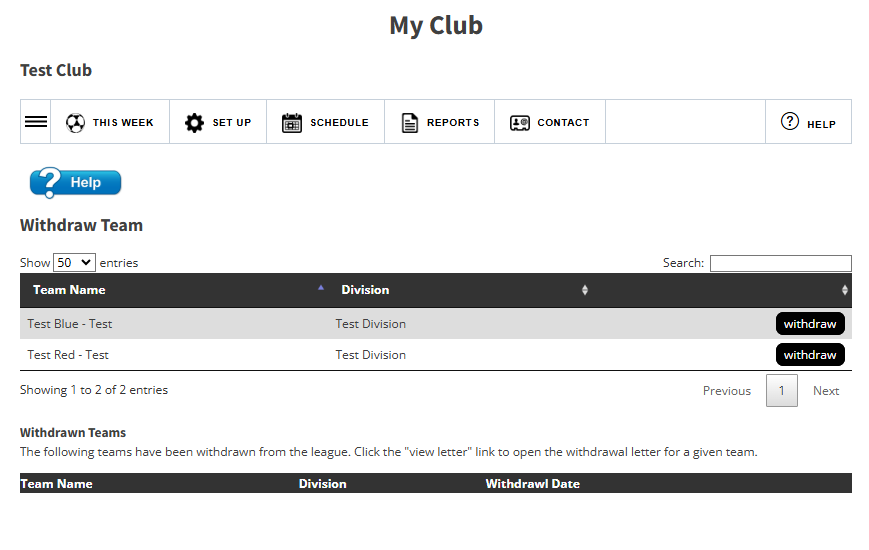 Prior to the schedule being completed, clubs can withdraw a team through the website.

Click on the withdraw button.
These tools manage the
schedule during the season
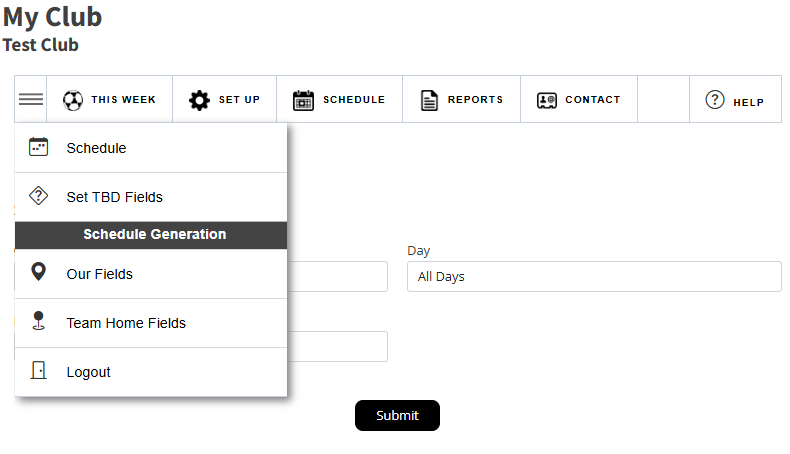 We have now moved to the ‘Schedule’ menu. 

There are 2 sections in this menu
These tools are only used when the schedule is being generated
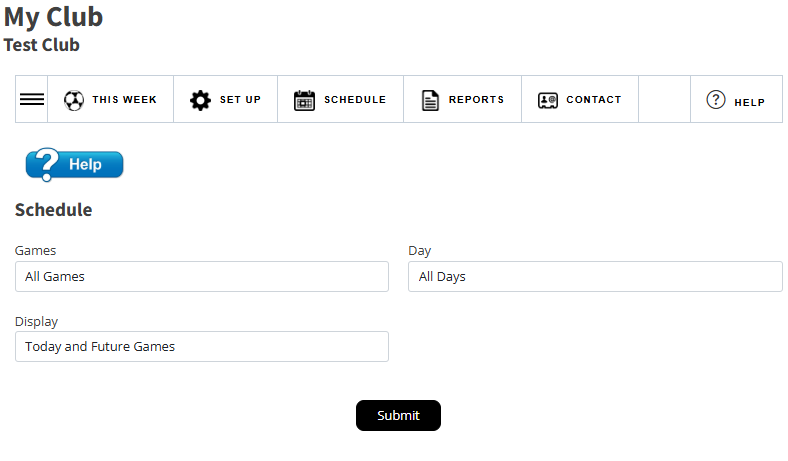 The first tool in this menu shows you the schedule for your club for the season
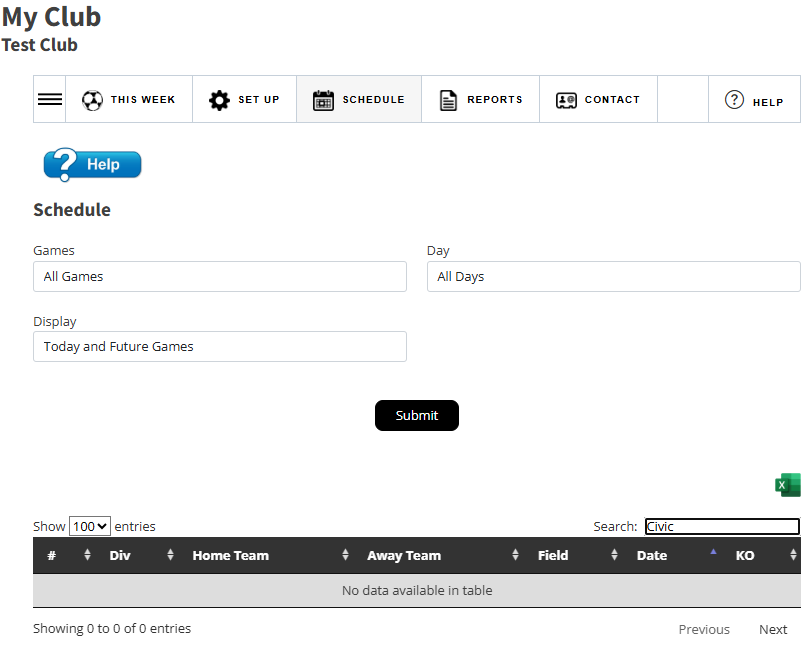 The first tool in this menu shows you the schedule for your club for the season

Use the Search box to filter your list
The next tool is ‘Set TBD field’ and allows you to set a field for a game where the field is currently set as ‘To be determined’
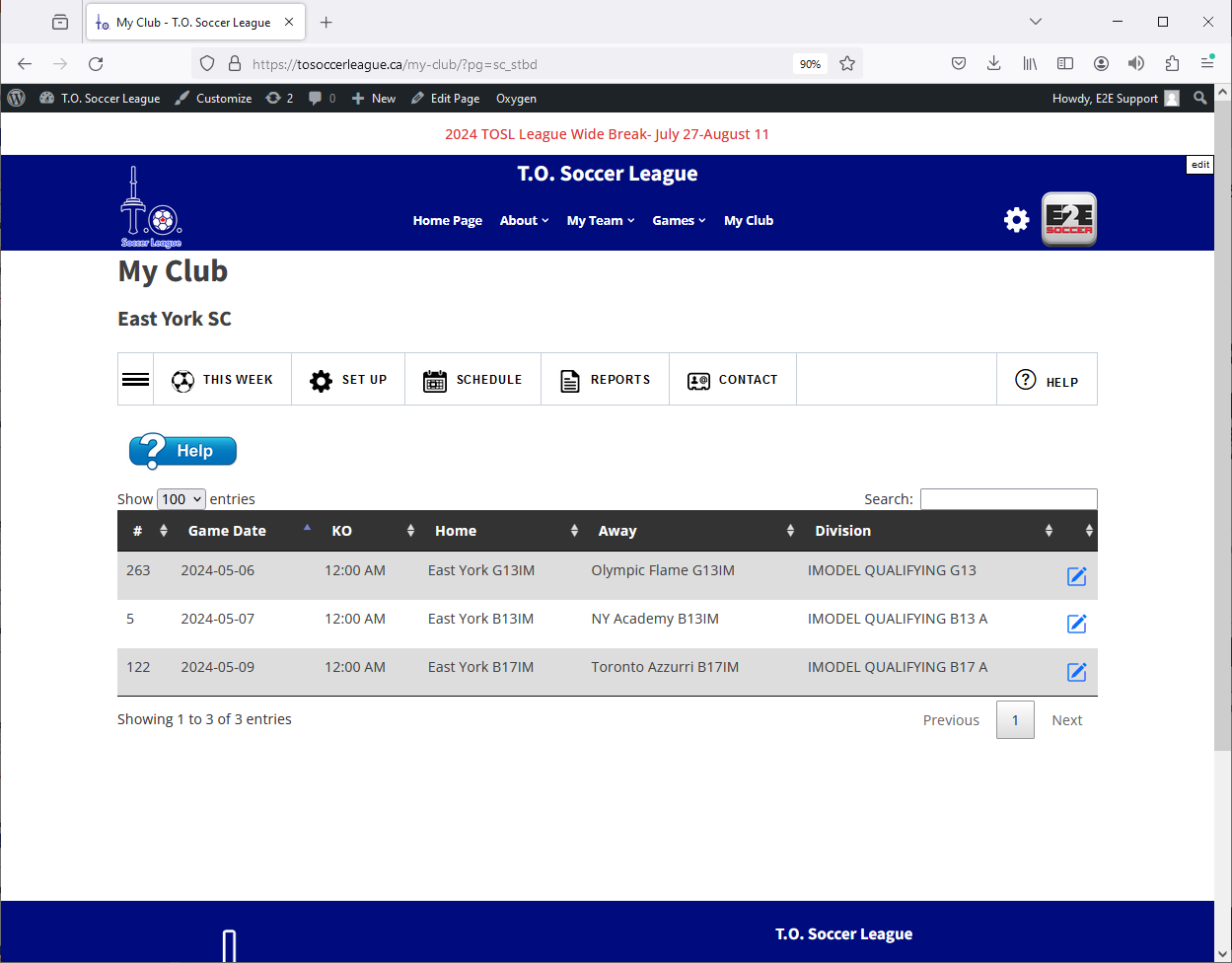 In this example there are 3 games listed where the field must be set.

Click the pencil icon to set the field and kick off.
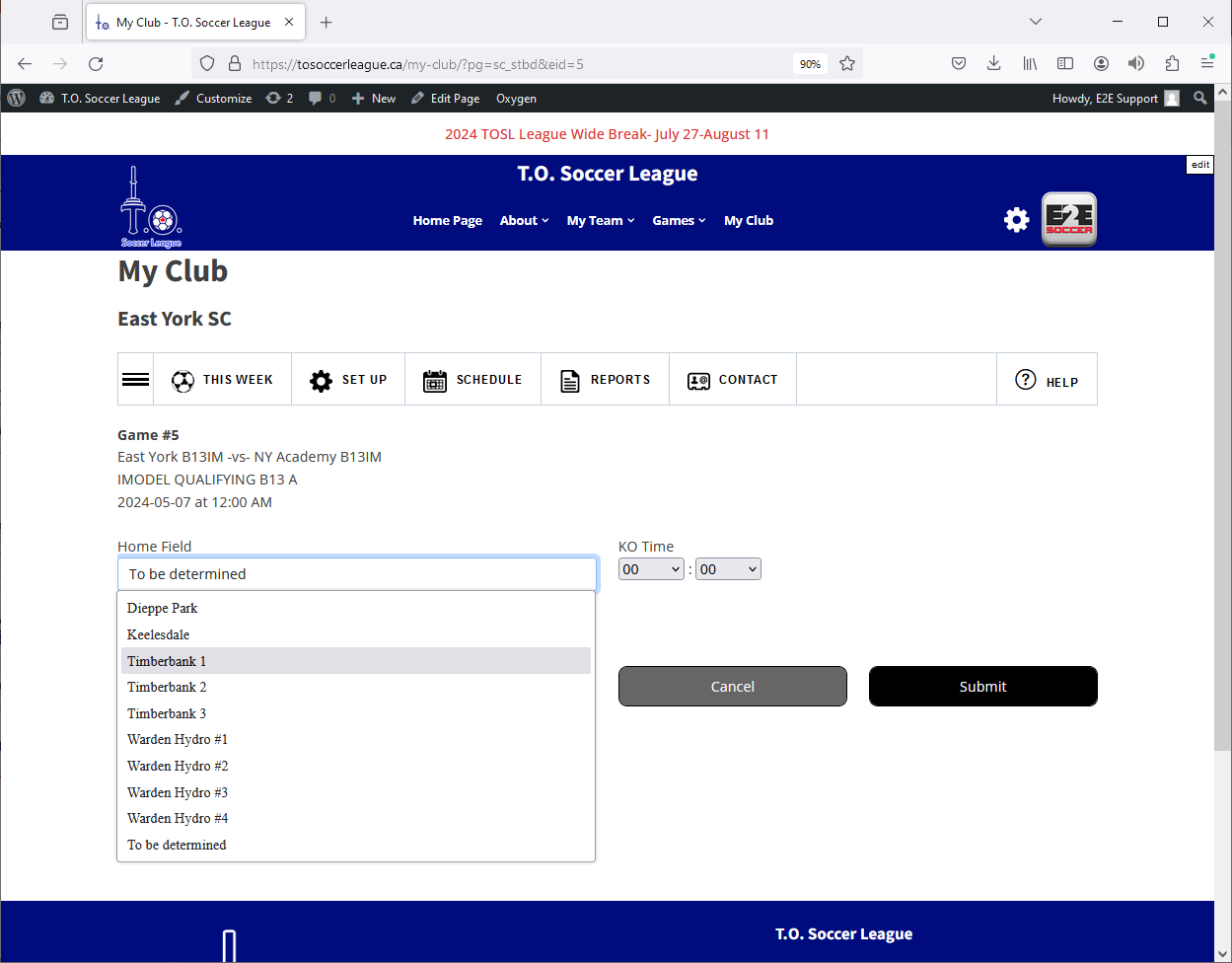 The select your field and kick off time for the game and click the ‘Submit’ button
The next tool is the ‘Our fields’ tool. 

This is where you select your fields from the available
fields for the league (left). 

Click on a field in the left box and it will move to your list on the right. 

You then use these fields to manage your schedule without the clutter of fields from other clubs.
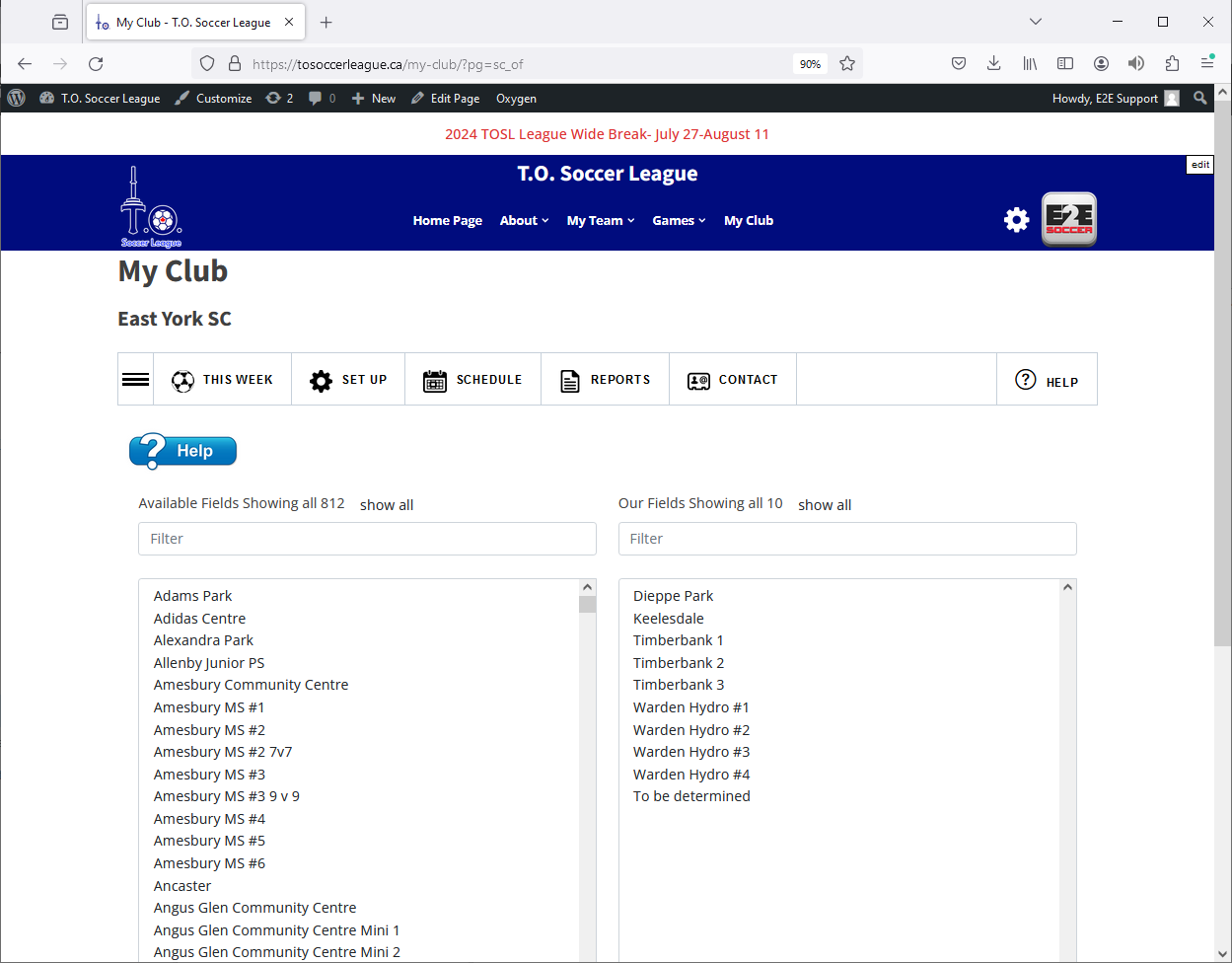 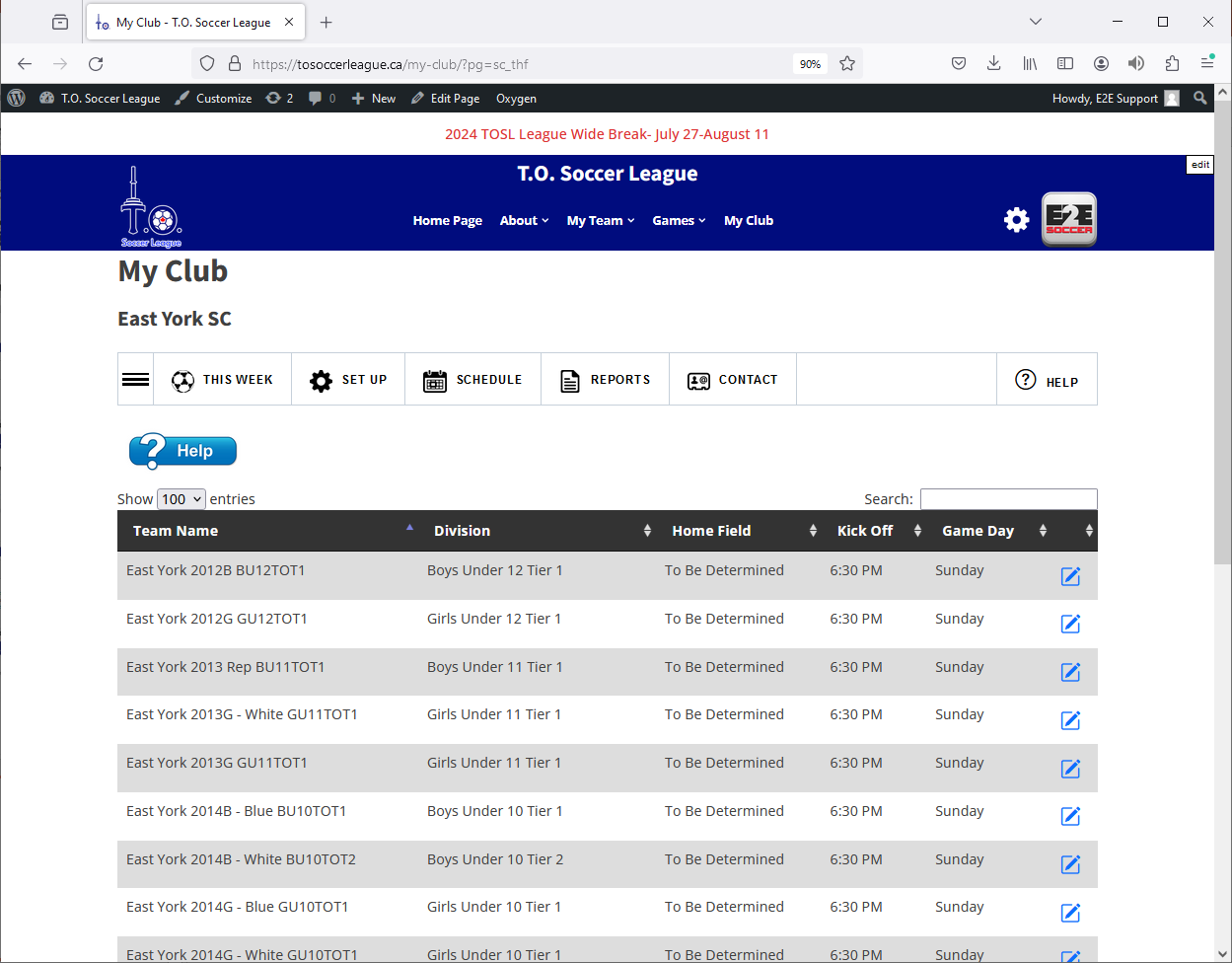 The next tool is the ‘Team Home fields. 

This is where you set the home field for each team in your club

Click the pencil to set the field
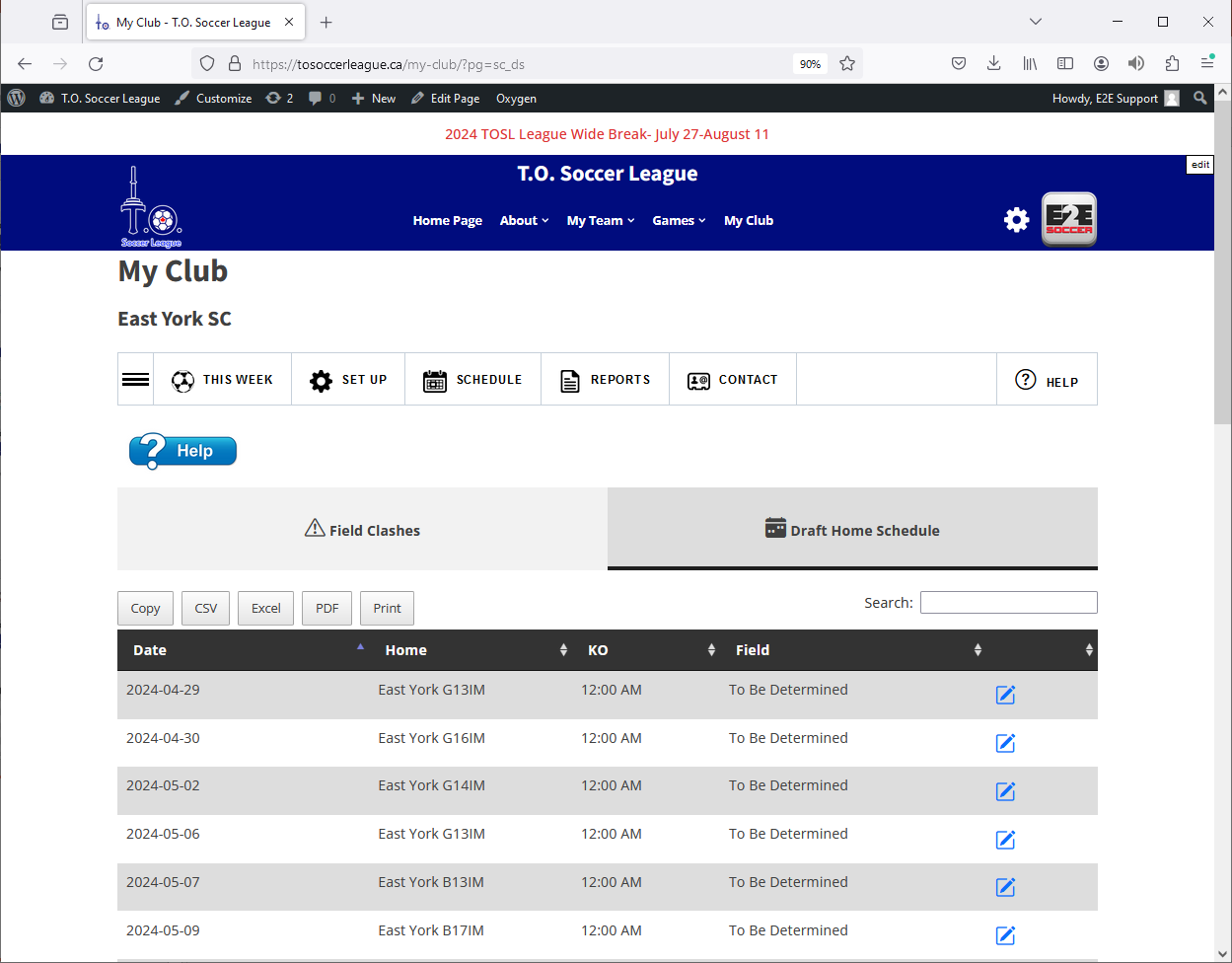 The final tool in this menu is the ‘Draft Schedule’ tool.

This is used for schedule generation where you can set your home fields before the 

Schedule is published. 

If there are clashes, they will appear on the Field Clash tab.
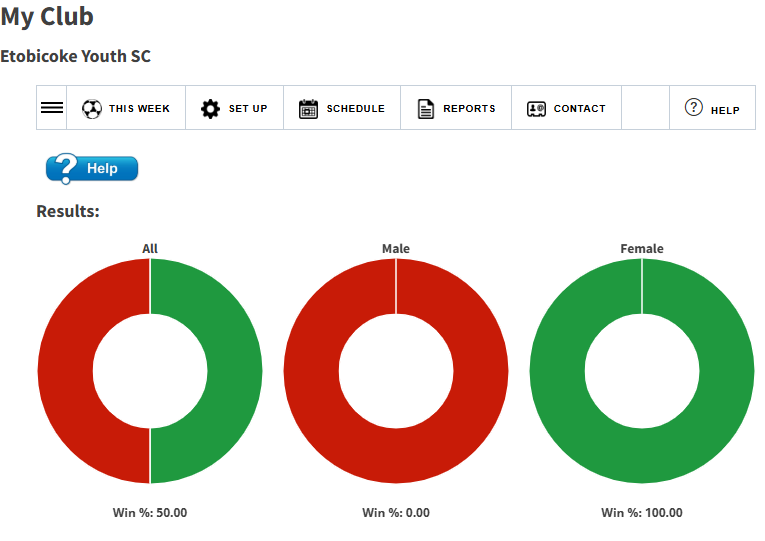 The next menu is the ‘Reports’ menu

The dashboard will show the results to date for all your teams.
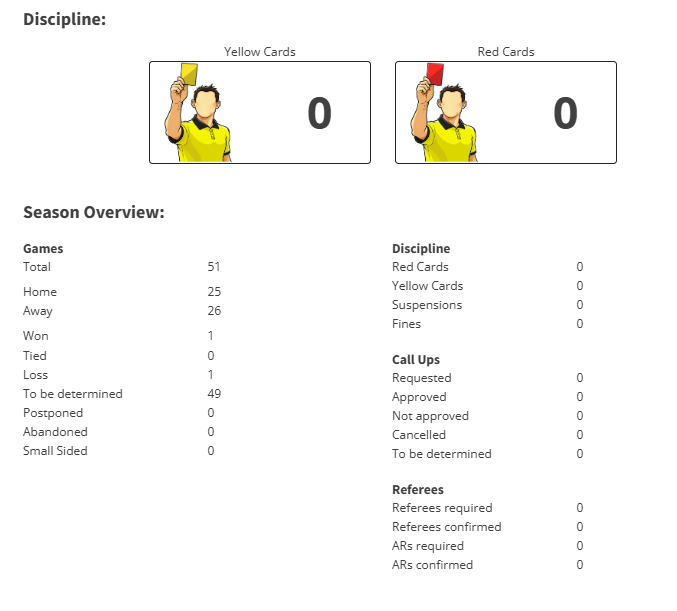 The Dashboard continues to show more information at a glance on how your club is doing.
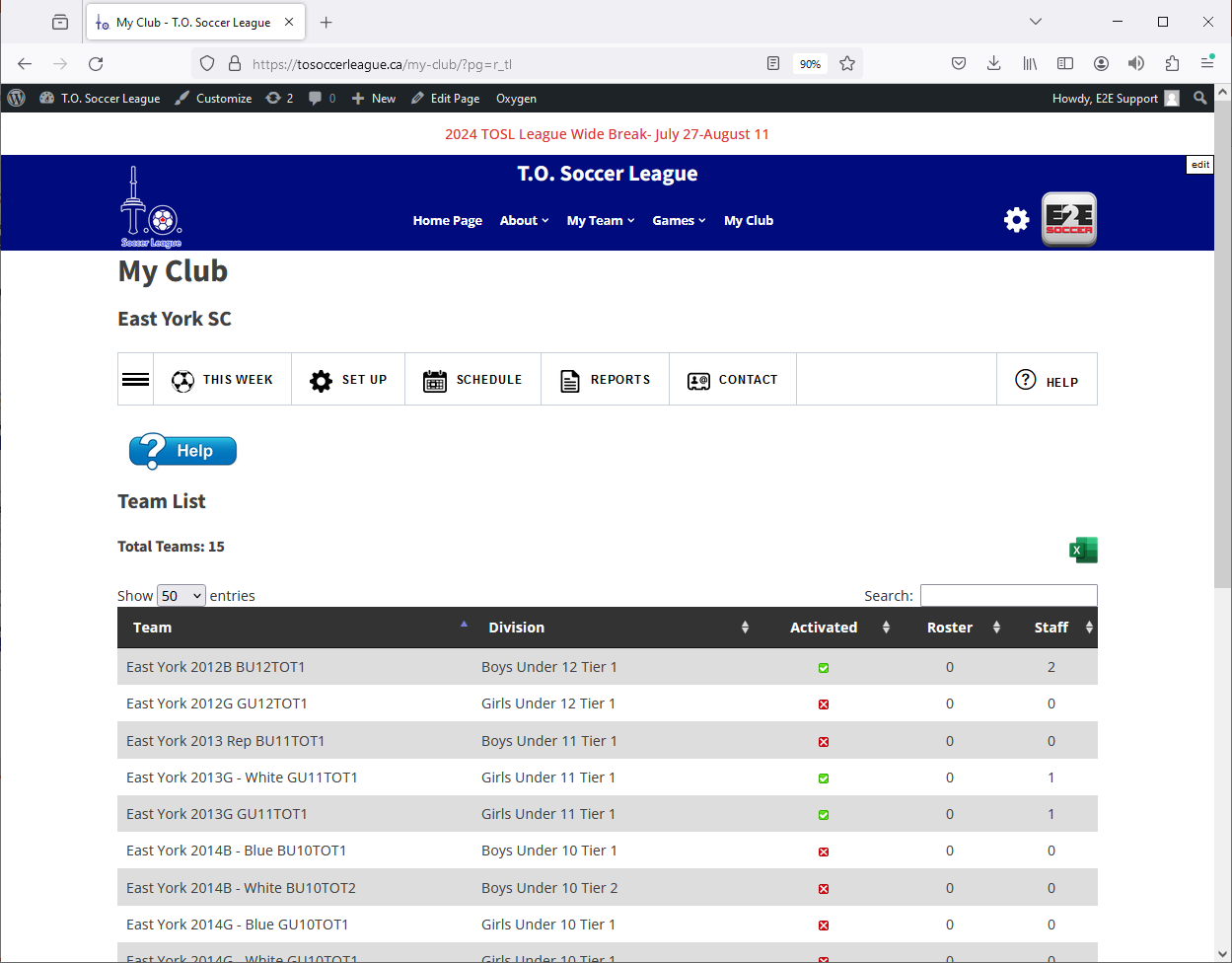 The tools in this section are reports to help you manage your club

Eg this one lists all your teams.
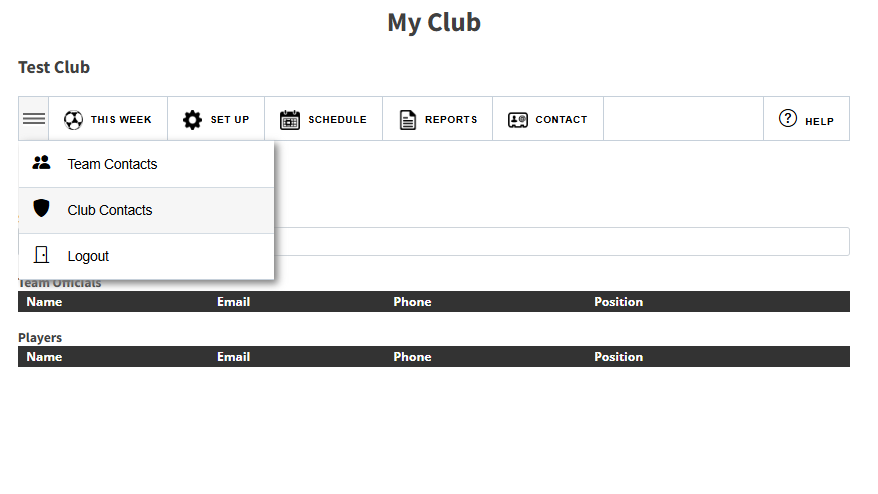 Contact Menu

Team officials are listed with emails, phone number and position they hold within the team.

Club contacts for the other club only also available.